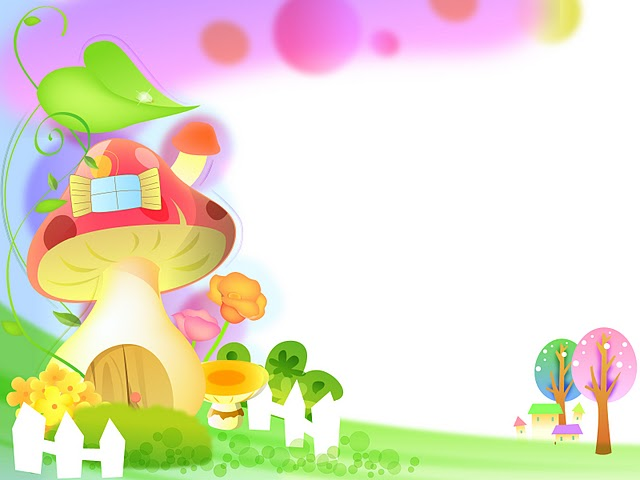 Кружковая работа
«Пластилиновая фантазия»

Руководитель: 
Гафиятуллина В.Ф.
«Пластилиновая фантазия»
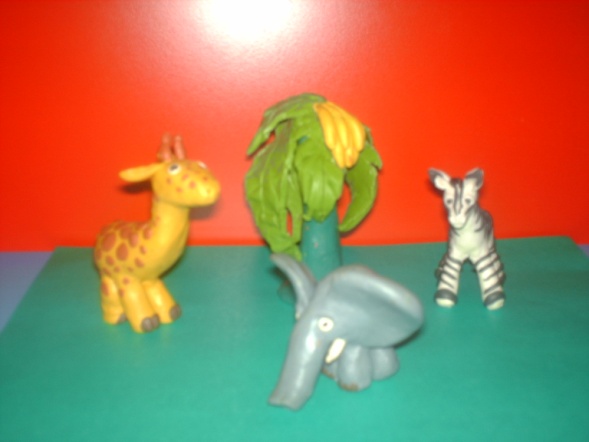 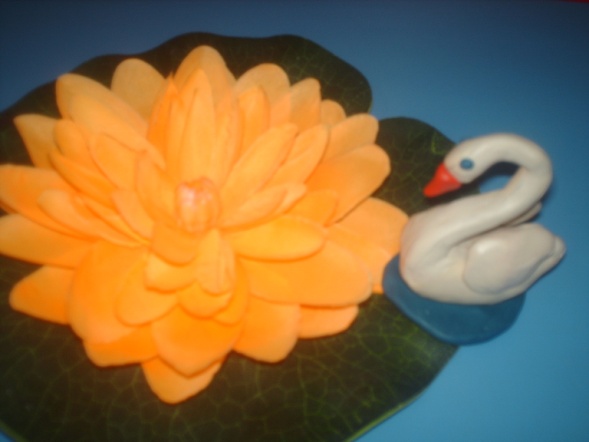 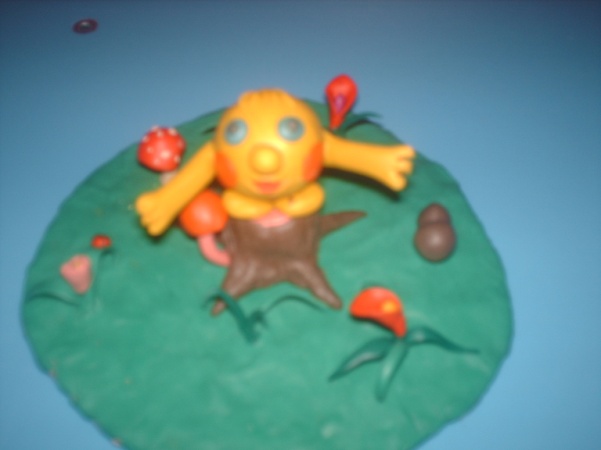 «Пластилиновая фантазия» и арт-терапия
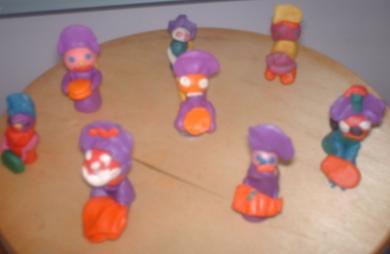 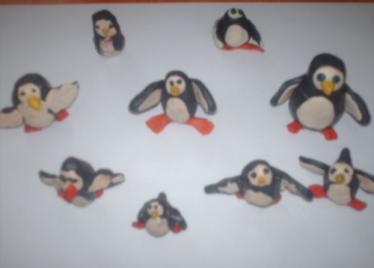 Цель кружковой работы: 
Продолжать знакомить детей с пластичными материалом: пластилином.
Обучать детей приемам работы в технике «пластилинография»: лепить отдельные детали – придавливать, примазывать, разглаживать.
Формировать эстетическое отношение к народному творчеству.

Задачи кружковой работы: 
 Обучающая – учить детей внимательно рассматривать предмет, воспроизводя пластически с натуры, по памяти, по рисунку. Упражнять в применении разнооб-разных технических приемов: лепить из целого куска, сглаживать, оттягивать, прищипывать и т.д., дополнять изображения отдельными деталями. Обучать детей приемам в технике «пластилинография». Учить детей доводить начатое дело до конца. 
   Развивающая: Развивать у детей мелкую моторику пальцев, творческие способности, совершенствовать художественный вкус. Формировать навыки реализации замысла. Развивать у детей интерес к декоративной лепке. 
   Воспитательная: Воспитывать усидчивость, аккуратность в работе, желание доводить начатое дело до конца. Вовлекать детей в активную творческую деятельность.
Перспективный план
Мы в работе:
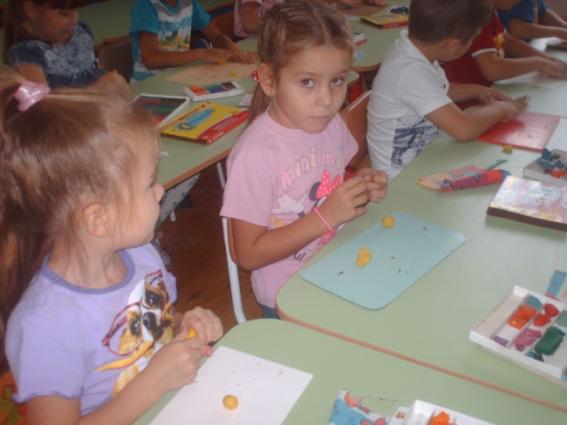 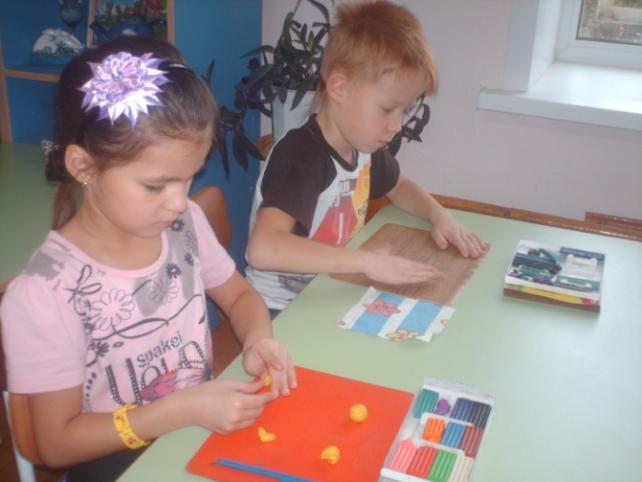 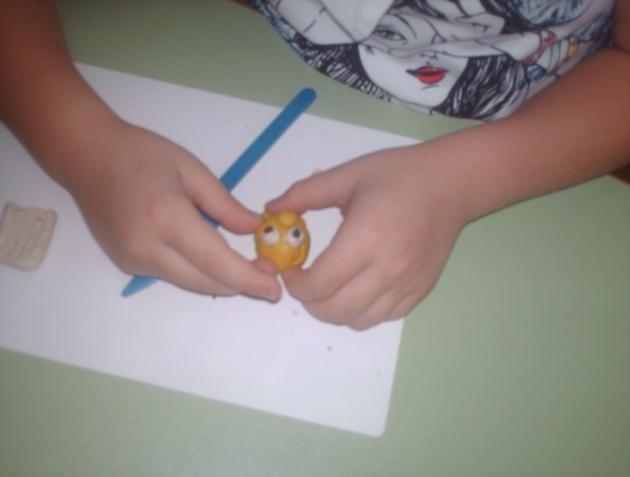 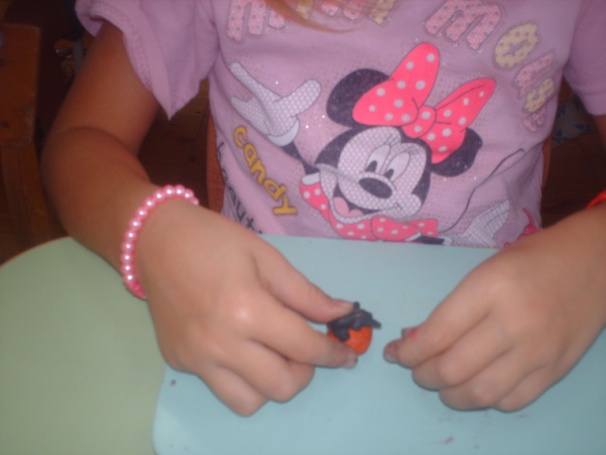 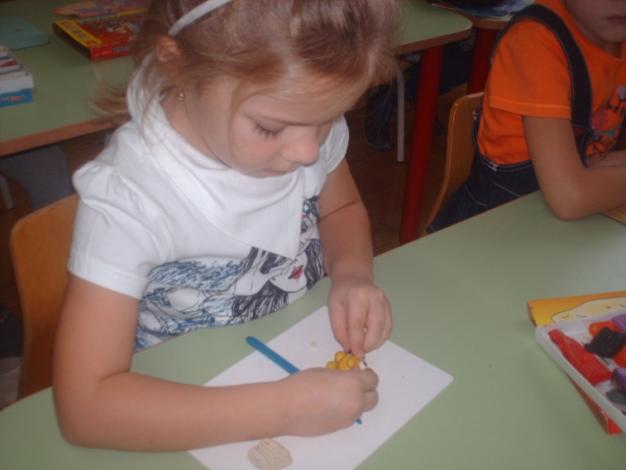 Работа с родителями - одно из важнейших направлений по созданию благоприятных условий для развития мелкой моторики и координации движений пальцев и подготовки руки ребенка к письму. 

Работа с семьёй включает:  

 Формирование у родителей мотивации к работе с детьми - индивидуальные беседы с целью налаживания контактов, выявить степень понимания ребёнка взрослым, сообщение о диагностических данных. 

Участие родителей в практикумах, мастер-классах, где они знакомятся с методами и приёмами работы.
Работа с родителями:
Семья Вафиных
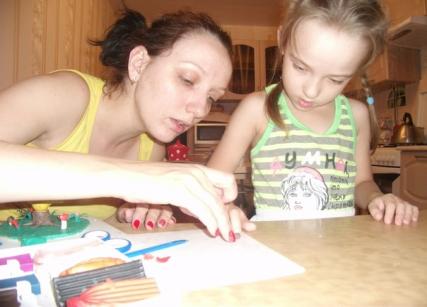 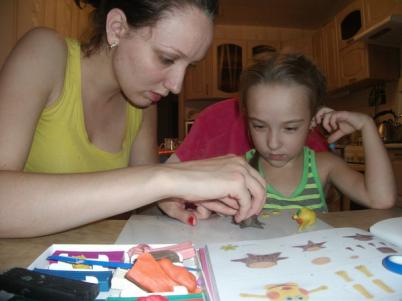 Семья Провоторовых
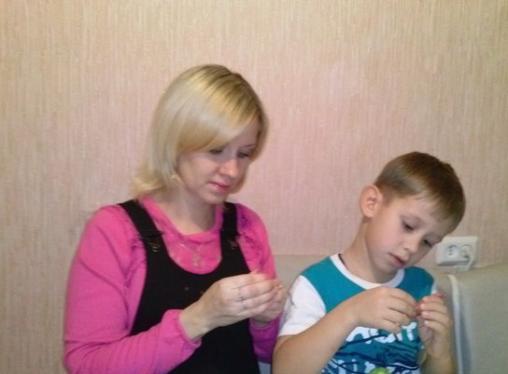 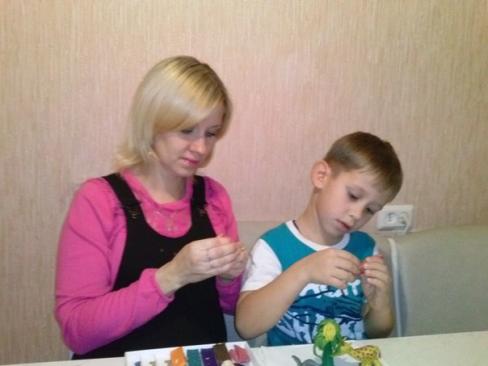 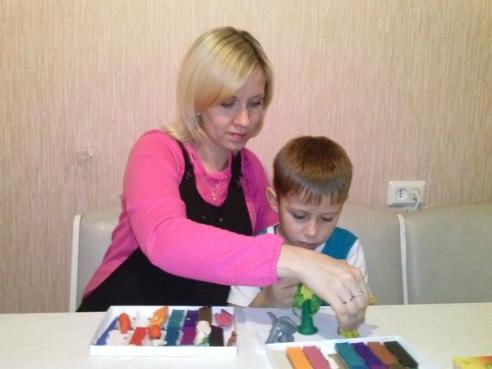 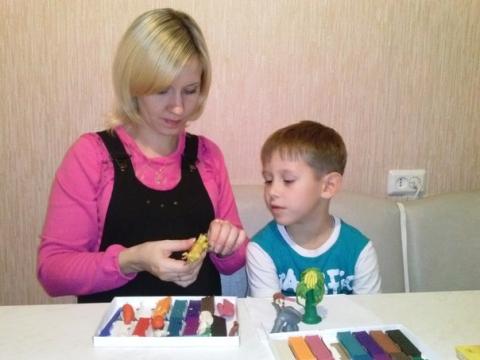 Семья Распутиных
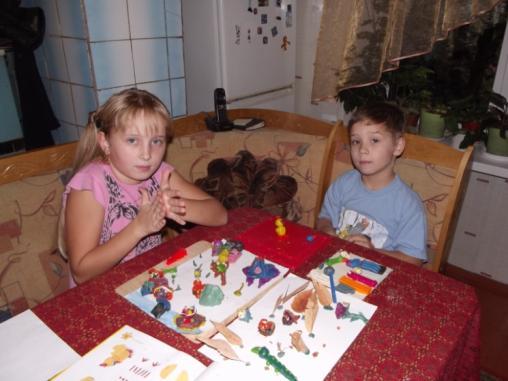 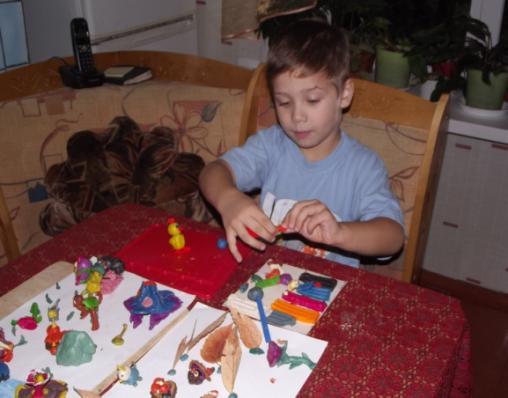 Перспективы в работе с детьми:
Обогатить предметно-развивающей среды играми на развитие моторных и графических навыков у детей. 
дополнить содержание работы по развитию мелкой моторики рук у детей дошкольного возраста через кружок. 
разнообразить формы и методы работы с родителями, для того, чтобы из пассивных зрителей превратить их в ещё более активных участников обучающего процесса.
Принимать более активное участие в  различных конкурсах и выставках.
Используемая литература
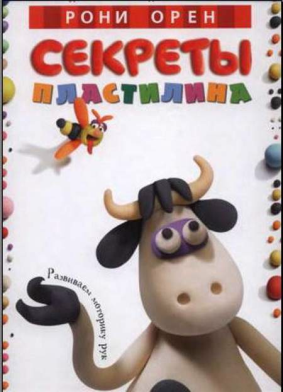 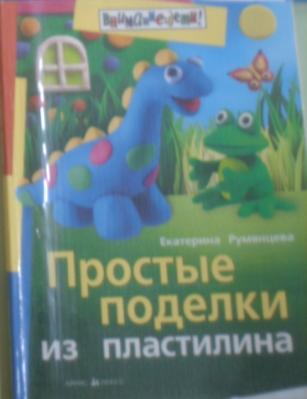 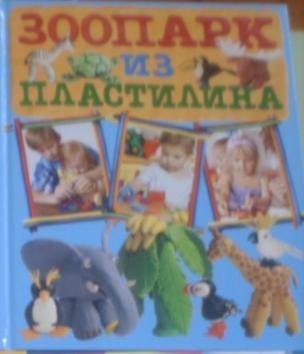 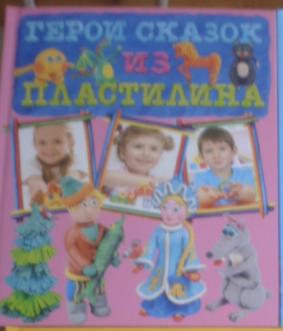 Благодарю
за
внимание.
Презентацию подготовила воспитатель МБДОУ №31 «Чишмэ» В. Ф. Гафиятуллина